CIAT CIS 101A
Week 1 Class 2
Power and Safety
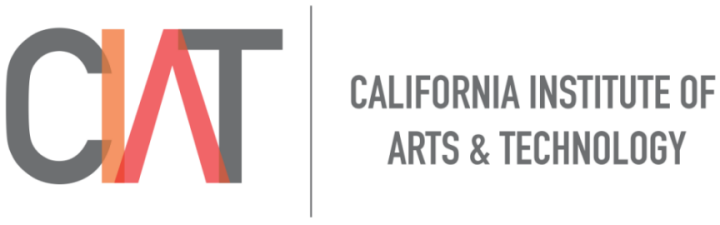 1
CIAT CIS 101A
2.1 Protection and Safety
Power:

o Before handling a system component make sure it is powered off.
o Make sure the ground pin on the PC Power Plug is intact.
o Unplug the system before working on components.
o Power inverter convert AC to DC and can retain a charge.
o Replace rather than fix power supllies.
o Avoid opening a power supply with a large capacitor since it holds a   charge.
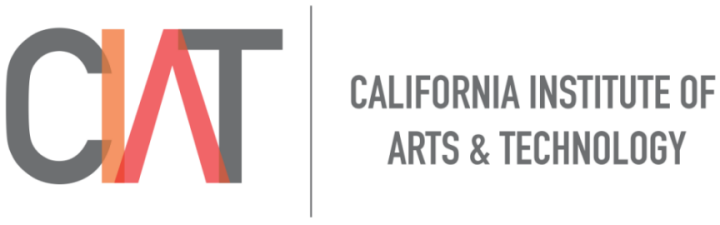 2
CIAT CIS 101A
2.1 Protection and Safety
ESD and High Voltage: (Capacitors)

o Discharge of capacitors should be done by a certified technician.
o Exercise caution around the DC converter in a laptop display.
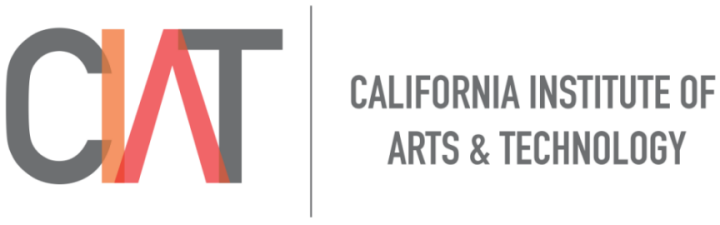 3
CIAT CIS 101A
2.1 Protection and Safety
Peripherals:

Can present a safety hazard.
o Do not use a regular multi-meter to the charge inside a monitor. 
o Never clean the glass of a monitor with liquid solvent with the power on
o Do not use a regular multi-meter to the charge inside a monitor. 
o Studies indicate that laser printers emits particles that can be bad for   human health.  Do not locate laser printers close to workers desks.
o Avoid handling leaky batteries, since chemical can get in your eyes.
o Never look into the end of a fiber optic cable, it could damage your eyes
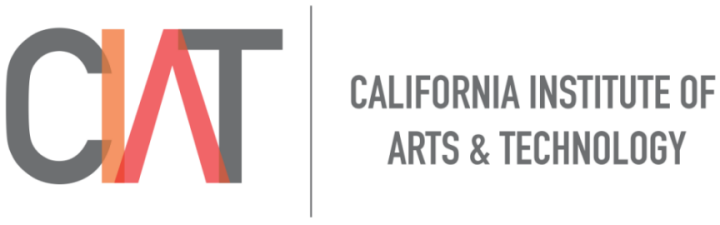 4
CIAT CIS 101A
2.1 Protection and Safety
Thermal:

Components such as the CPU heat sink and fan, the printing head of a dot matrix printer, or components inside a laser printer can be hot.

After turning off the computer, allow components to cool sufficiently before servicing to prevent burns.
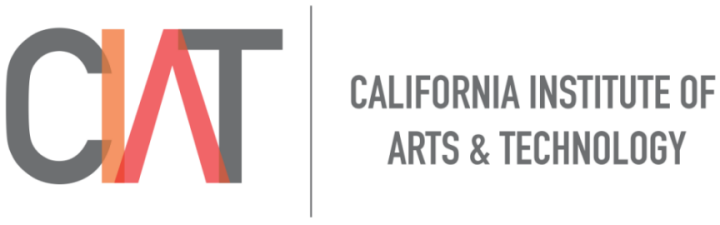 5
CIAT CIS 101A
2.1 Protection and Safety
Physical:
Make sure the room and building are properly set up to ensure your safety.
o Keep work area and floors clear of clutter to help prevent accidents.
o Do not route cables across the floor in pathways. This can lead to   tripping accidents, and could also result in worn cables.
o Provide adequate ventilation in any enclosure to remove toxic fumes.
o Protect yourself from airborne particles by using a air filter mask.
o Wear safety goggles.
o Replace worn or frayed power cords.
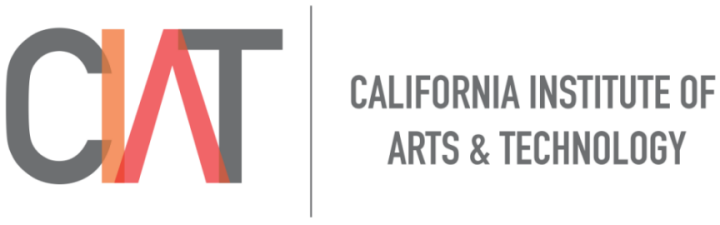 6
CIAT CIS 101A
2.1 Protection and Safety
Lifting:

Be careful when lifting heavy objects:
o Bend your knees and keep your back straight, using your legs to lift objects.
o If your job requires frequently lifting, wear a back brace for added   protection.
o If your job requires frequently lifting, wear a back brace for added    protection.
o If your job requires frequently lifting, wear a back brace for added    protection.
o Follow the weight limitation guidelines defined by your employer.
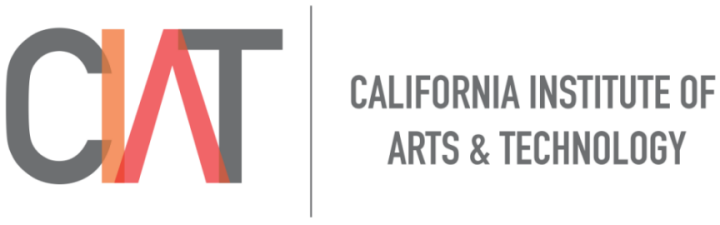 7
CIAT CIS 101A
2.1 Protection and Safety
Fire:

Every room in which you work should be fire suppressed:
o At a minimum, you should have a Class C fire extinguisher available to you.   A Class C fire extinguisher is made for electrical fires.
o Make sure fire extinguishers and fire suppression methods (e.g., sprinklers)   are properly implemented and maintained.
o Promptly report any potentially hazardous situations.
o Your top priority in responding to any incident is to ensure the safety of   others. In the event of a hazardous situation, clear people from the area or   remove the danger before attempting other actions such as preventing or   repairing damage to components.
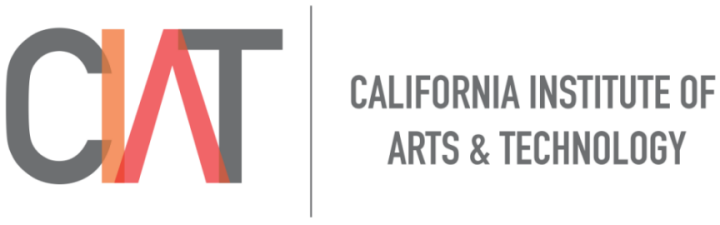 8
CIAT CIS 101A
2.1 Protection and Safety
MSDS (Material Safety Data Sheets):

o An MSDS describes safe handling and disposal procedures for dangerous   materials and can provide you with the knowledge to resolve an uncertain    situation.

o Periodically review and update your Material Safety Data Sheets (MSDSs).
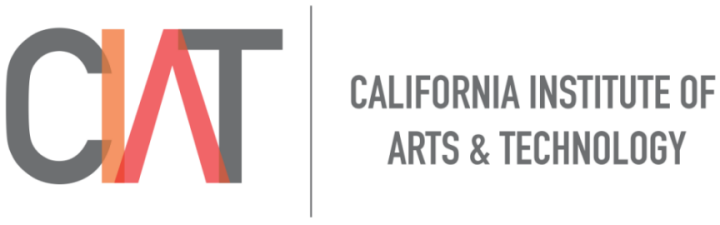 9
CIAT CIS 101A
2.1.5 ESD (Electro Static Discharge) Facts:
Implement the following measures to protect against ESD.

o Keep the relative humidity in the room high, ideally around 70%, and   temperature between 72-77 degrees. The key is to avoid dry air in the    computer repair location to prevent ESD.
o Use antistatic mats under the PC and on the floor.
o Discharge yourself before touching any computer component.
o When touching anything inside the computer, wear an antistatic wrist strap   that is attached with an alligator clip to the metal PC chassis.
o Ground both yourself and the computer to the same ground. This    provides a single path for the flow of electrical potential.
o Use static resistant materials to handle computer 
    components.
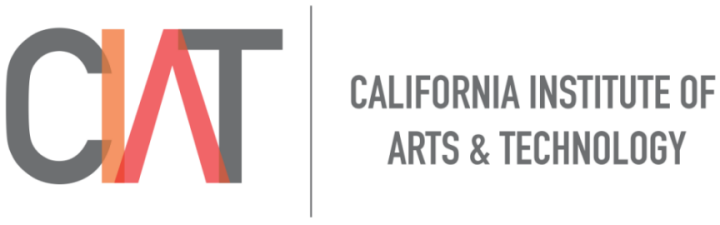 10
CIAT CIS 101A
2.1.5 ESD (Electro Static Discharge) Facts: (continued)
Implement the following measures to protect against ESD.

o Never touch the metal connectors on a circuit board.
o Keep the computer repair location free of materials that accumulate   electric charges (e.g., plastic or Styrofoam).
o Store sensitive components in static shielding bags (also called antistatic   bags; they are usually tinted gray). Static resistant bags are not nearly as    effective (usually tinted pink or blue).
o If a wrist strap is unavailable, keep your body in constant contact with the   metal frame when working inside the computer.

Note: Unplug the system before working on internal components.            Do not rely on the power cord for an electrical 
           ground.
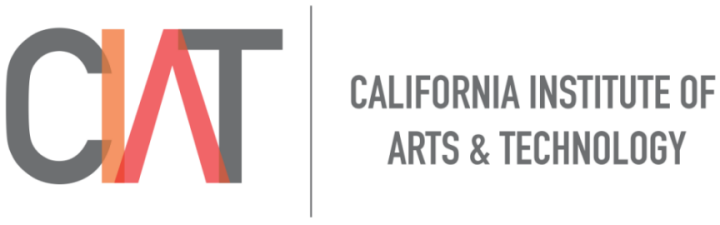 11
CIAT CIS 101A
2.1.7 Environmental Facts:
It is important to ensure that equipment and hazardous chemicals are disposed of properly.

o Consult the manufacturer's documentation for recommended solutions for   equipment disposal.

o Consult an MSDS (Material Safety Data Sheet) for information on physical data, toxicity, health effects, first aid, storage, disposal, and spill procedures for disposal of hazardous    chemicals. 

o You can download an MSDS from the manufacturer's website or check with   a representative of that company.

Note: Table on next slide offers suggestions for disposing of 
           used equipment.
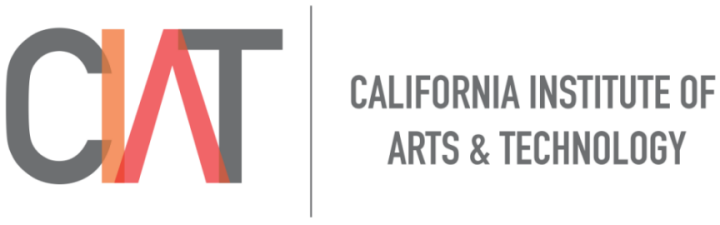 12
CIAT CIS 101A
2.1.7 Environmental Facts:
The following table offers suggestions for disposing of used equipment:

Component/Material	Disposal Method
Alkaline Batteries 	Recycle, if possible, otherwise dispose of alkaline                                        batteries as your local laws require. For example, in 			some states, you can throw them in the regular 			trash. In California, it is illegal to throw them in the 			common trash. They are considered hazardous 			waste and are supposed to go with the household 			hazardous waste collection for special recycling.
Button Batteries	These are considered hazardous waste because 						they contain contains mercuric oxide, lithium, silver 					oxide or zinc-air. Return to manufacturer, recycle, 						or contact local authorities for disposal procedures.
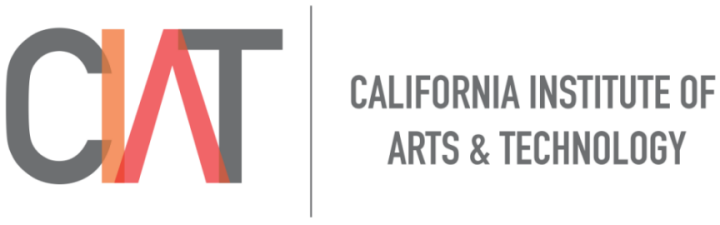 13
CIAT CIS 101A
2.1.7 Environmental Facts:
The following table offers suggestions for disposing of used equipment:

Component/Material	Disposal Method
Lithium and 			Recycle these; lithium batteries are considered a 	 Lithium Ion Batteries 	non-hazardous waste.

Nickel-Cadmium 		 These are considered hazardous waste; take these (NiCad) Batteries 		batteries to either a household hazardous waste 					site or a recycling center

Nickel-Metal			 Recycle these; NiMH batteries are considered a Hydride (NiMH)		non-hazardous waste in most U.S. States, with the Batteries			exception of California.
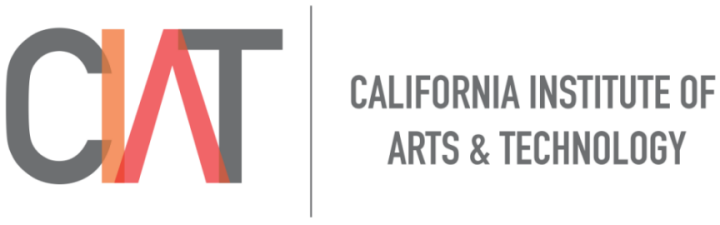 14
CIAT CIS 101A
2.1.7 Environmental Facts:
The following table offers suggestions for disposing of used equipment:

Component/Material	Disposal Method
CRT Monitor 		Contact local authorities for recycling these. CRTs 					contain many toxic and caustic substances that are 				illegal to incinerate. Also, discharge before disposal 				(CRTs can contain high voltages).

PC System 			Recycle, give it away, or resell it; a typical PC 					contains $5 to $25 worth of precious metals. 					Remember to clean the hard drive before disposing 				of the machine.
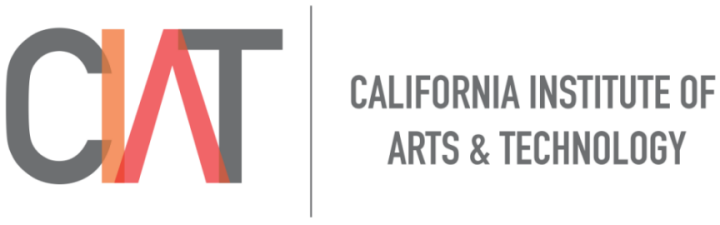 15
CIAT CIS 101A
2.1.7 Environmental Facts:
The following table offers suggestions for disposing of used equipment:

Component/Material	Disposal Method
Power Supply 		Contact local authorities. Recycle, if possible. 					Discharge before disposal (contains high voltages).

Laser Printer			Return to the manufacturer for recycling (to clean 	 Toner	Cartridges 		up spills, use a toner vacuum or a scoop and a 					damp cloth; never use a regular vacuum).

Inkjet Printer		Recycle; you can return the cartridges to the Cartridges			manufacturer for recycling or recycle them yourself.
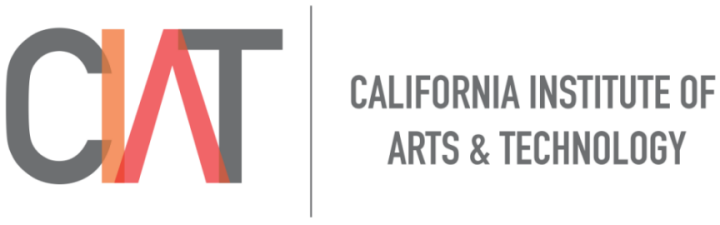 16
CIAT CIS 101A
2.1.7 Environmental Facts:
The following table offers suggestions for disposing of used equipment:

Component/Material	Disposal Method
Cleaning Solutions		Consult the MSDS, a licensed disposal organization, and Solvents 		or local authorities for handling and authorized 					disposal procedures.
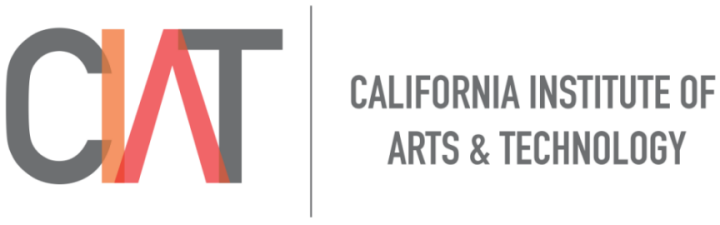 17
CIAT CIS 101A
2.2.2 Professionalism:
As a PC technician, it is important to always act in a professional manner. Being professional will not only optimize the client's experience, but also dispel the myth that PC technicians have poor people skills. Consider the following guidelines when interacting with clients:

o Make a good first impression. If your first contact with the client is   positive, the relationship will be much easier to handle and maintain.
1- Arrive to appointments on time and prepared. If you are going to be late, contact     the client and let them know.
2- Dress professionally and following any company dress codes. This includes appearing    well kempt.
3- Greet the client and introduce yourself.
4- Ask permission before entering the client's office or home.
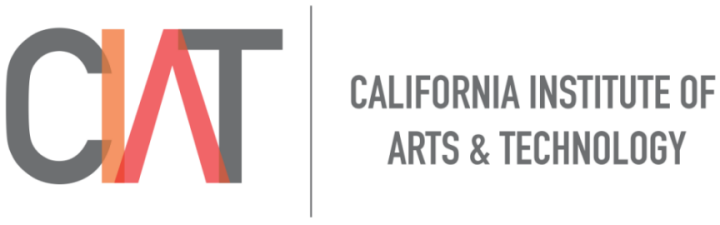 18
CIAT CIS 101A
2.2.2 Professionalism:

o Communicate Effectively. Understanding both you and the client’s expectations is very helpful.
1- Use clear, concise, and direct statements.
2- Allow the client to speak and avoid interrupting.
3- Clarify client statements—restate what they have said and ask    pertinent questions.
4- Avoid using jargon, abbreviations, and acronyms. Take time to explain     technical terms and issues in a simple way.
5 - Clearly explain the problem and any repair options. Be sure to explain     the advantages, disadvantages, and cost of a repair.
6 - Set realistic expectations for finishing work—when in doubt,      overestimate.
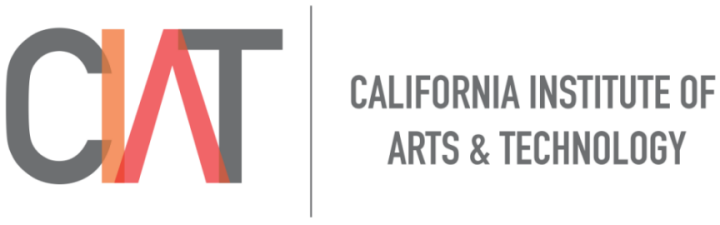 19
CIAT CIS 101A
2.2.2 Professionalism:

o Show respect. This includes showing respect not only to your clients, but also their workspaces and computers.
1- Never argue with a client or become defensive.
2- Avoid accusing the client. Even if the client caused the problem, do not    point fingers.
3- Ask before moving items on desks or making changes to computer     systems.
4- Stay calm and avoid being judgmental or insulting.
5 - Avoid distractions or interruptions. Don't take personal phone calls     and ask permission before taking work-related calls.
6 - Do not browse files on computers that are not necessary or related to      the repair.
7 - Never complain about clients on social media platforms.
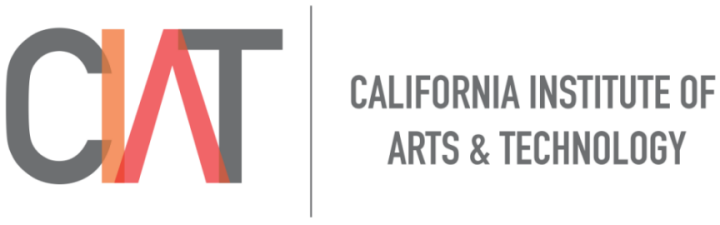 20
CIAT CIS 101A
2.2.2 Professionalism:
Being professional extends to identifying the problem and implementing solutions. During this process, keep in mind the following:
1- Get authorization to proceed before making any unexpected repairs or fixing items that were not part of the        original problem, especially if the extra repairs result in an additional charge.
2- After you have fixed the problem, try it out (or let the client try it out) to make sure that other problems don't exist.
3- After the repairs are finished, provide the client with a detailed invoice of the work performed. Also include any        manuals or documentation related to new hardware.
4- Ask the client if they would like to keep the failed components.
5 - If necessary, take the time to briefly explain any new software or hardware that was installed.
6 - If applicable, offer additional services or training that might be beneficial to the client.
7 - If the problem is related to user error or is caused by actions taken by the client, tactfully explain the problem         without accusing or judging the client.
8. Before leaving, make sure the client is satisfied that the problem has been resolved. For best client service and       based on your company policy, follow up with the client at a later time to verify that the problem remains fixed.
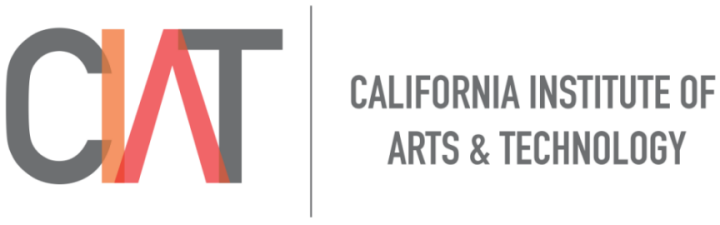 21
CIAT CIS 101A
2.3 PC Tools:
The following devices and components are used for computer repair and maintenance:

Combination ratchet/screwdriver	 A combination ratchet has interchangeable bits with a ratcheting handle that 					provides multiple features in a single tool.
				o Bit ends can be replaced for Phillips and flat-head screwdrivers, hex sockets, 					   and torx (star-shaped) bits.
				o The ratcheting handle allows you to drive the screw without repositioning the 				   driver.
				Note: Most computer components use Phillips head screws.

IC insertion and extraction tool	 An IC insertion and extraction tool is used to add or remove integrated circuit 				chips that are used on motherboard and some computer components. 					For example, on some motherboards you can use the IC insertion and extraction 				tool to change the BIOS chip.

Antistatic pad/wrist strap		 An antistatic pad provides an insulated covering to prevent static electricity 					from moving between objects and damaging computer components. When 					working with computer components, use a wrist strap connected to the 					antistatic pad, and connect the pad to a ground.
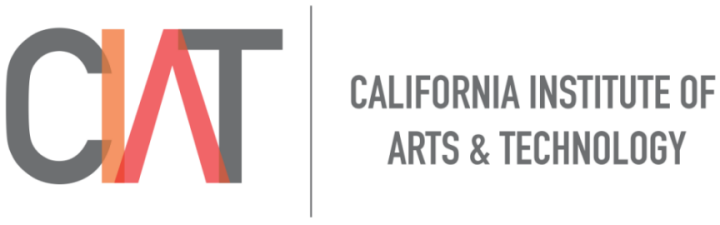 22
CIAT CIS 101A
2.3 PC Tools: (continued)
The following devices and components are used for computer repair and maintenance:

Extension magnet		An extension magnet is a small magnet on a collapsible rod. Use the extension magnet to 			retrieve screws that have fallen into a computer case or other areas you cannot reach. 
			As an alternative to a magnet, use an extension tool with retractable prongs.

3-pronged parts retriever	 A 3-pronged parts retriever is used to grasp and retrieve small parts that have fallen into 			difficult to reach areas.

Multimeter		 A multimeter is a device for testing various electrical properties. For example, most 				multimeters can measure:
			1 - AC and DC voltage
			2 - Current (amps)
			3 - Resistance (ohms)
			4 - Capacitance
			5 – Frequency

Power supply tester	 A power supply tester is a custom multimeter that is used for testing output from a PC 				power supply. The power supply tester has multiple connectors 
			to test the output for each connector type.
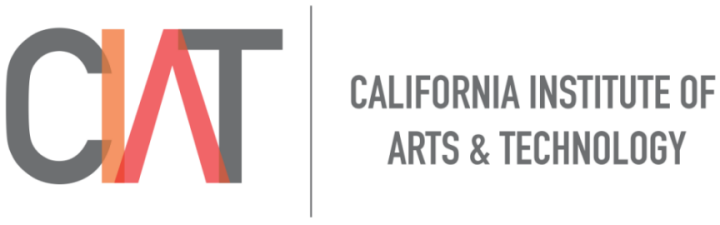 23
CIAT CIS 101A
2.3 PC Tools: (continued)
The following devices and components are used for computer repair and maintenance:

Cable tester 	 A cable tester verifies that a network can carry a signal from one end to the other, and 				that all wires within the connector are in their correct positions. Most testers have a single 			unit that tests both ends of the cable at once. Many testers come with a second unit that 			you can plug into one end of a long cable run to test the entire cable. 

Loopback plug 	A loopback plug is used to test network communications by redirecting a signal from the transmit 			port on a device to the receive port on the same device. Use the loopback plug to verify that a 			device can both send and receive signals. 

Known good  	Known good spares are a set of components that you know are in proper functioning order. If you spares		suspect a problem in a component, swap it with the known good component. If the problem is not 		resolved, troubleshoot other components. Examples of using this strategy are:
		1 - Changing the cable connecting a computer to the network
		2 - Connecting a different monitor to a computer
		3 - Replacing an expansion card 

POST card 	 A POST card is an expansion board that you insert into an expansion slot. It is typically used to 			troubleshoot a computer system that doesn't start up correctly. The POST 
		card displays output from the BIOS during the Power-On Self-Test (POST).
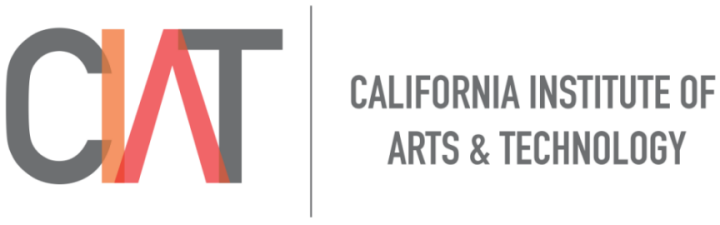 24
CIAT CIS 101A
2.4 Maintenance:

The following devices and components are used for computer repair and maintenance:

Heating, ventilation, and	 For computer components, design HVAC systems with the following in mind:
air conditioning (HVAC) 	1 - Keep temperature between 70 and 74 degrees to prevent components from 					overheating.
			2 - Keep humidity between 40 and 70 percent to prevent electrostatic 						discharge (ESD).
			3 - Make sure server rooms have separate ducting or HVAC systems from the rest 				of the building for better temperature control.
			4 - Use positive pressure systems. Positive pressure systems protect the air 					quality in the facility by causing air to be forced out through doors, 
				windows, and other openings. Negative pressure systems draw air in, 					potentially bringing in airborne particles such as dust or smoke. Positive 				pressure systems are more energy effective.
			5 - For areas with heavy smoke or dust, add filters to air Intake systems to filter 					out Airborne particulates.
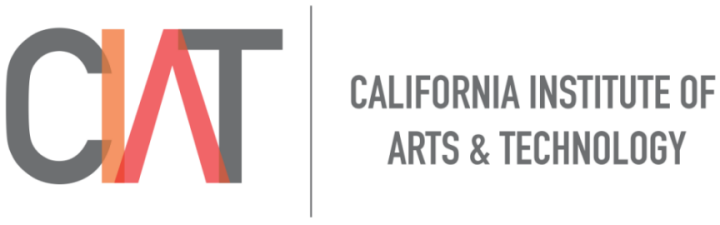 25
CIAT CIS 101A
2.4 Maintenance: (continued)

The following devices and components are used for computer repair and maintenance:

Interference	 Interference is a signal that corrupts or destroys regular signals. Interference affects signals used by 		two devices to communicate on a network. Listed below are two types of interference that affect 			computer networks:

Electromagnetic	 EMI is interference that affects wired networking signals.
Interference 	1 - EMI is caused by motors, heavy machinery, and fluorescent lights.
(EMI)		2 - Use shielded twisted pair cable to protect signals sent on Ethernet twisted pair cabling. If 			     necessary, use fiber optic cables to eliminate the effects of interference.

Radio Frequency 	RFI is interference on the radio channel used by wireless networking devices
		1 - RFI can be caused by nearby wireless devices using the same channel, cordless phones, or 			     microwave ovens.
		2 - Wireless networks that use the 2.4 GHz frequency range (801.11b and 802.11g) are susceptible 		     to RFI.
		3 - RFI can be reduced by using a wireless networking standard that operates in the 5.75 GHz range 		     or by using a different channel for wireless devices.
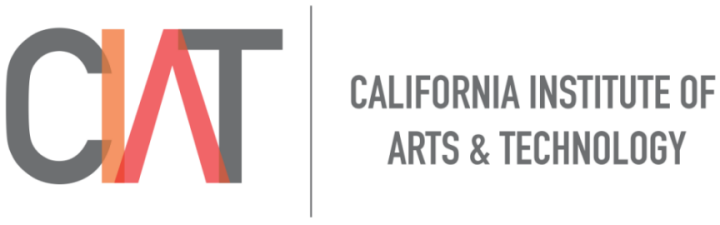 26
CIAT CIS 101A
2.4 Maintenance: (continued)

The following devices and components are used for computer repair and maintenance:

Magnetic fields	Magnetic fields located close to a computer can cause undesired effects or even data loss.

		1 - Hard drives and tape storage devices use magnetic charges on a disk or tape for storing data. 			     While hard disks are shielded and protected from all but the strongest magnets, be careful with 		     tapes. Getting a magnet too close to these components could erase data.

		2 - Speakers, motors, and generators contain magnets (keep sensitive components away from these 		     devices).

		3 - Solid state storage devices (such as RAM or flash drives) are not affected by magnetic fields.
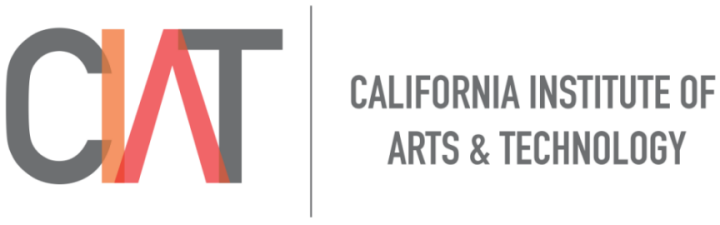 27
CIAT CIS 101A
2.4 Maintenance: (Cleaning)

One of the best things you can do to keep your system running efficiently is to keep it clean. Be aware of the following facts about cleaning your computer:

o Common computer cleaning supplies include:
	1 - Lint free cloth
	2 - Compressed air or air compressor
	3 - Small anti-static vacuum
	4 - Denatured or isopropyl alcohol
o Regular, periodic cleaning gives you the chance to inspect all components. Look for worn or failed components. On   electrical components, dark areas might indicate a burned out component.
o Prior to cleaning computer components, power down and unplug components and let them sit for at least 30   minutes to cool.
o Use caution with liquid-based cleansers. Use small amounts and always apply cleaning solutions to cloths and    cleaning instruments, never directly to component surfaces.
o Dust buildup inside a computer acts as an insulator for internal components, trapping heat and preventing    adequate cooling of components. Use:
	1 - Compressed air to blow dust off
	2 - A non-static vacuum to remove dust
	3 - A natural bristle paintbrush to wipe components off
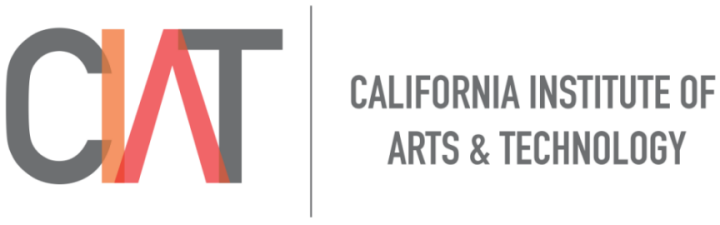 28
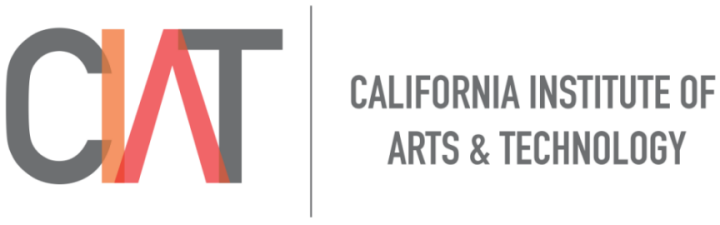 CIAT CIS 101A
2.4 Maintenance: (Cleaning) continued…

One of the best things you can do to keep your system running efficiently is to keep it clean. Be aware of the following facts about cleaning your computer:

o On removable media devices, use:
	1 - A DDS-approved cleaning tape, to automatically clean the heads of a tape drive.
	2 - Compressed air to blow dust and debris off of CD-ROM and DVD disc surfaces, out of drive bays, and off of 	     drive heads
	3 - Soft lint-free cloths, dry, to wipe smudges off of CD-ROM and DVD disc media surfaces.

Be aware of the following additional tips for maintaining your computer:
o When receiving a new computer or component that has been shipped, let it sit for at least 6 hours (24 hours if it     arrives in outside freezing conditions) before applying power. The rapid change in temperature can cause damage     to components or can result in condensation within the computer.
o Perform regular backups. Backups protect your data if a hard disk fails.
o You can use covers and cases to protect some equipment (such as printers) from dust and liquid spills. Be sure to    remove covers before use and replace after use.
o Keep cables organized. Route cables to prevent them from being kinked or stepped on. For best results, use cable    ties to bind and organize cables.
o Verify that your system's cooling fans are blowing air through the system case in the correct directions. A fan   blowing in the wrong direction can negate the airflow through the case and cause the system to overheat.
29
CIAT CIS 101A
2.4.5 Power Protection

The following  lists power conditions you should be familiar with:

Problem		Description

Surge		Overvoltage that lasts seconds

Spike		Overvoltage that lasts milliseconds

Sag		Undervoltage that lasts milliseconds

Brownout	Undervoltage that lasts seconds (lights dim)

Blackout		Complete power failure
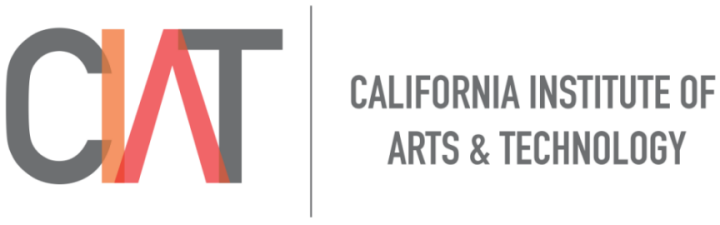 30
CIAT CIS 101A
2.4.5 Power Protection
The following is a description of devices used to prevent power problems:

Device		Description
Surge Protector	A surge protector protects against over-voltages.
		1- A power strip provides multiple power outlets from a single plug-in, but is not necessarily a surge 		    protector.
		2 - Surge protectors can be destroyed by surges and lose their ability to protect.
		3 - Consider using a surge protector with an indicator light to show whether it is working correctly.

Line Conditioner	A line conditioner modifies the power signal to remove noise and create a smooth alternating 			current (AC) signal.

Standby Power	A standby power supply is an offline device that switches over to provide power when an 
Supply (SPS)	under-voltage occurs. If the switchover is not fast enough, the computer loses power.

Uninterruptible	An uninterruptible power supply is an online device that is constantly providing battery power to the Power Supply	computer and being recharged by the wall outlet.
(UPS)
		There are two types of UPS Systems: 1. Online UPS, and 2. Offline UPS
Continued on next slide…
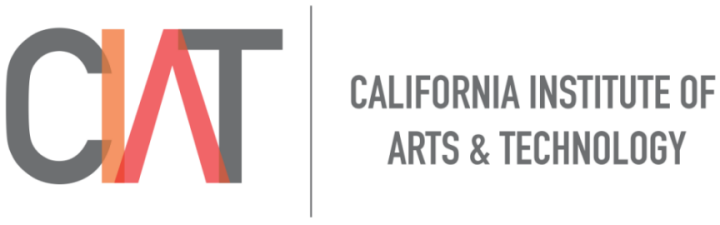 31
CIAT CIS 101A
2.4.5 Power Protection (continued)
The following is a description of devices used to prevent power problems:

Device		Description
Uninterruptible	An uninterruptible power supply is an online device that is constantly providing battery power to the Power Supply	computer and being recharged by the wall outlet.
(UPS)
		There are two types of UPS Systems:		1 - An online UPS constantly powers the computer from the battery.
		2 - An offline UPS powers the computer from the wall power. When the power fails, a switch inside 		     the UPS switches to power the computer from the battery. This is the most common form of UPS.
		UPS size is measured by the volt-amp (VA) rating. The capacity of the UPS determines the 			   number of devices and how long the devices can run when power is interrupted.
		When purchasing a UPS, purchase one with enough battery power to power only critical devices 			   such as the computer and a single monitor.
		1 - To reduce the amount of power required by the UPS, do not plug non-critical devices in to the 			      UPS.
		2 - Laser printers require more power than most UPS systems are capable of providing. For this 			      reason, you should not connect a laser printer to a UPS. If you must 
                                         provide power to a laser printer, get a dedicated UPS for that device.
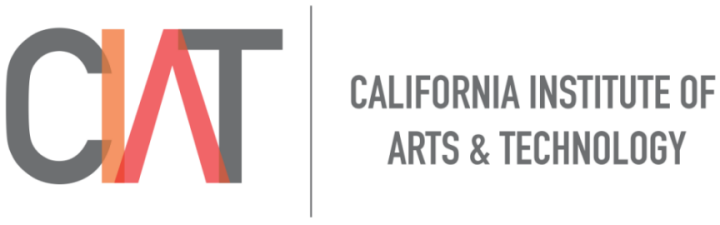 32
CIAT CIS 101A
2.4.5 Power Protection (continued)
The following is a description of devices used to prevent power problems:

Device		Description
Uninterruptible	An uninterruptible power supply is an online device that is constantly providing battery power to the Power Supply	computer and being recharged by the wall outlet.
(UPS)
			o A UPS is designed to provide enough power to shut a system down safely 				   during an extended power outage. Most are not intended as long-term power 			   solutions.
			o The UPS connects to the power source (usually a wall socket), the computer plugs into 			    the UPS, and the UPS is connected through a serial or USB port to the computer. 				    Software on the computer uses this connection to monitor battery life and to detect 				    when the regular power is lost. You can configure the software to shut the system 				    down automatically when the battery charge reaches a certain level. You usually need 			    to configure the following settings when working with UPS software:
			1 - Time to wait before sending a warning to clients
			2 - Time to wait before beginning a shutdown
			3 - Name of programs or commands to run during shutdown
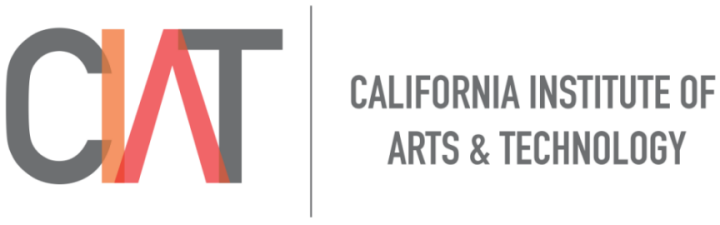 33
CIAT CIS 101A
2.4.5 Power Protection (continued)
The following is a description of devices used to prevent power problems:

Device		Description
Uninterruptible	An uninterruptible power supply is an online device that is constantly providing battery power to the Power Supply	computer and being recharged by the wall outlet.
(UPS)
			o In addition to providing power when the power is lost, most UPS systems also 				   condition the line and remove power spikes and sags.

			o Most UPS devices sound an alarm when the AC power is lost. This alarm continues 				   until AC power is restored, although many UPS devices have a switch to mute the 				   alarm.

Note: During certain conditions, such as an electrical storm or when the power supply is constantly going up or down, you might need to unplug the computer to protect it. Simply turning it off might still damage the components because some power remains supplied to the system. In the case of an electrical storm, keeping the system plugged in leaves it susceptible to power spikes.
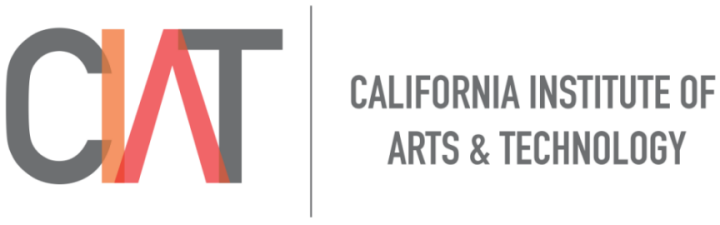 34
CIAT CIS 101A
2.5.2 Troubleshooting
Good troubleshooting is a process that combines knowledge, experience, and intuition. As you practice service and support in a work environment, you will add to your experience and develop intuition that will help you to quickly solve a variety of problems.
	Regardless of your current troubleshooting abilities, you will benefit from following a systematic approach to problem solving. The following process has proven effective in a variety of situations:


Step		Description
1 – Identify the	o When identifying the problem, resist the urge to start fixing things at this point. To identify the      problem	   problem:
		1 - Ask the user to describe the problem, check for error messages, or recreate the problem.
		2 - Establish what has changed. Most often, problems are caused by new hardware, software, or 			     changes to the configuration. If necessary, carefully ask users to discover what might have 			     changed that could have caused the problem.
2 – Backup the	Before making changes to the system, back up user and system data (or make sure a recent      System	   backup exists). While some changes can be made without affecting user data, you should back 			   up data to protect against unintentional data loss caused by making changes.
3 – Identify the	Check for simple, obvious, and common problems first. For example, check power cords,  possible causes 		connectors, and common user errors.
and identify a theory of probable cause.		.
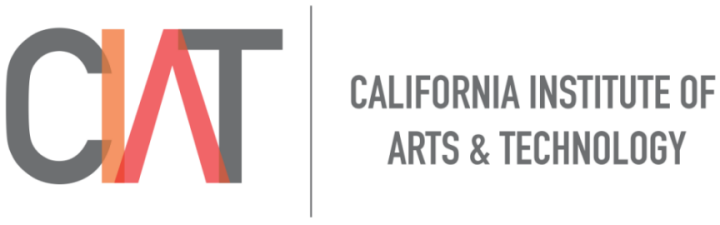 35
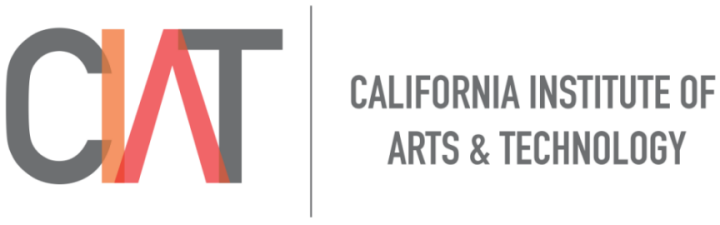 CIAT CIS 101A
2.5.2 Troubleshooting (continued)

Step		Description
4 – Test your	Test your theory to verify the cause of the problem.
		1 - If your theory is not correct, examine other possible causes (return to the previous step).
		2 - At this point, if the problem is caused by simple things like an unplugged system, you can safely 		     take actions to resolve the problem.
		3 - If the cause is not a simple one, identify the necessary steps to correct the problem.
		4 - If you cannot identify the cause of the problem, or if the problem is beyond your ability or 			     responsibility to fix, escalate the problem.  Escalation means turning the problem over to 			     someone more capable of handling the problem. When escalating the problem, be sure to detail 		     the actions you took and the information you have discovered up to this point.
5 – Create an	To create an action plan, address the most likely problem and account for side effects of the      Action Plan	    proposed plan. For example,
		1 - Will the fix result in significant system downtime?
		2 - Is the resolution best left for other times of the day?
		3 - Is there a temporary solution that should be implemented immediately?
6 – Test the	When you are testing your solution, do the following:
      solution	1 - Ensure that the problem is fully resolved and that implementation did not cause any new 			     problems.
		2 - If necessary, take additional actions to prevent the problem from happening again.
36
CIAT CIS 101A
2.5.2 Troubleshooting (continued)

Step		Description
7 – Ensure	After the problem is fixed, ensure the customer's satisfaction and explain what you did to fix the   satisfaction	   problem. If possible, have the user perform the task to make sure that they understand and 			   accept that the problem has been resolved. 

8 – Document	Documenting the solution and process provides you with a record of what the problem was and the solution	   what you did to solve the problem. In the future, you can check your documentation to see what and process 	   has changed or to help you remember the solution to common problems. It will save you time 			   and money when troubleshooting problems.	

Note: Remember that troubleshooting is a process of both deduction and induction. Experience will tell you when            deviating from this process can save both time and effort.
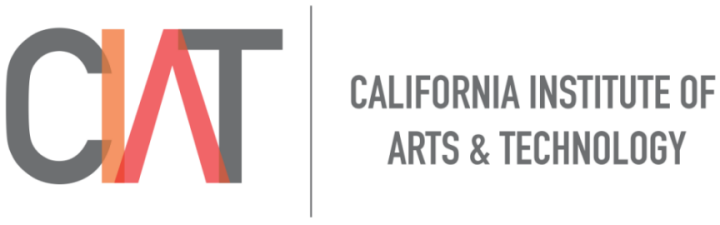 37
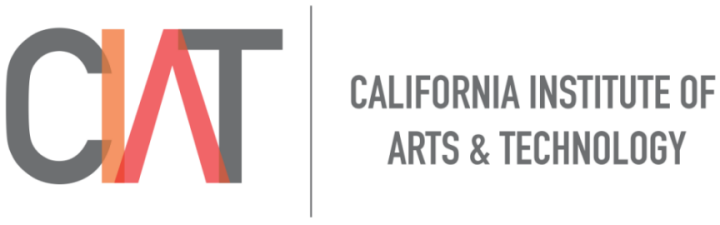 CIAT CIS 101A
2.5.2 Troubleshooting (continued)

Keep in mind the following tips when troubleshooting systems:
1 – Often the hardest part of troubleshooting is to reproduce the problem. You might need to ask the end user       questions to identify exactly how the problem occurred, or you might need to watch them perform the task again to       reproduce the problem.
2- If a hardware device or a software program causes a specific error, check the manufacturer's website for additional      help in troubleshooting the error.
3- To help diagnose issues, you can run special software tools supplied by the hardware manufacturer.
4- In addition to a basic toolkit, you can keep a few spare parts on hand that you know to be in working order. If you     suspect that a component has failed, replace it with the known good spare. If that solves the problem, replace the     faulty component.
5- Intermittent problems are particularly difficult to troubleshoot. Check for environmental conditions such as kinked     cables or overheated components.
6- If you have problems identifying a hardware error, you can simplify the system by removing all but necessary    components (processor, memory, and hard disk). Add devices one at a time and restart the system. If an error occurs,     remove the newly added device and troubleshoot that device. Another strategy would be to remove a single device    and restart the system, seeing if removing that device corrects the problem.
7 - Some problems might be caused by software errors, not hardware failures. You might need to begin by updating the     drivers or unloading software.
38